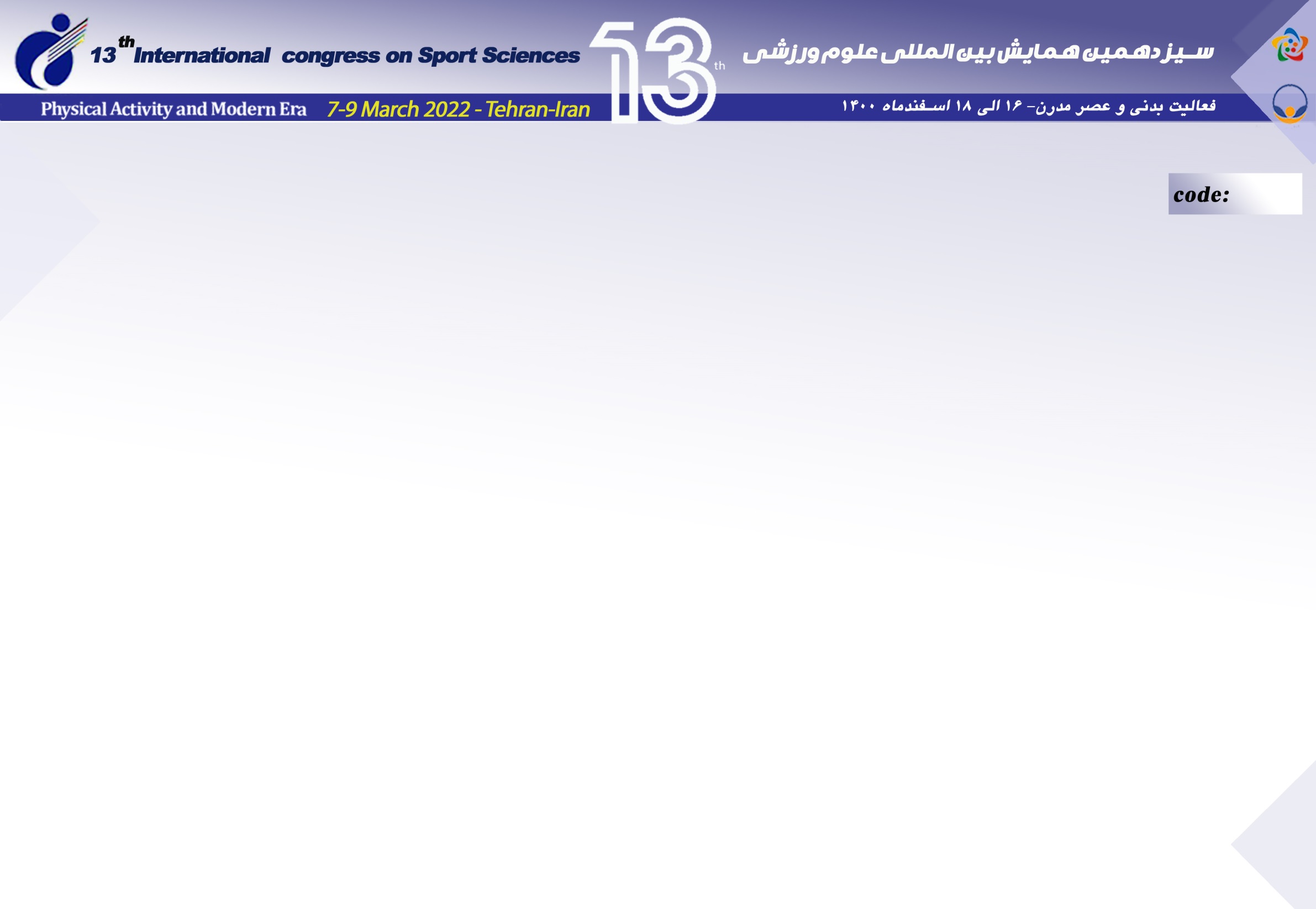 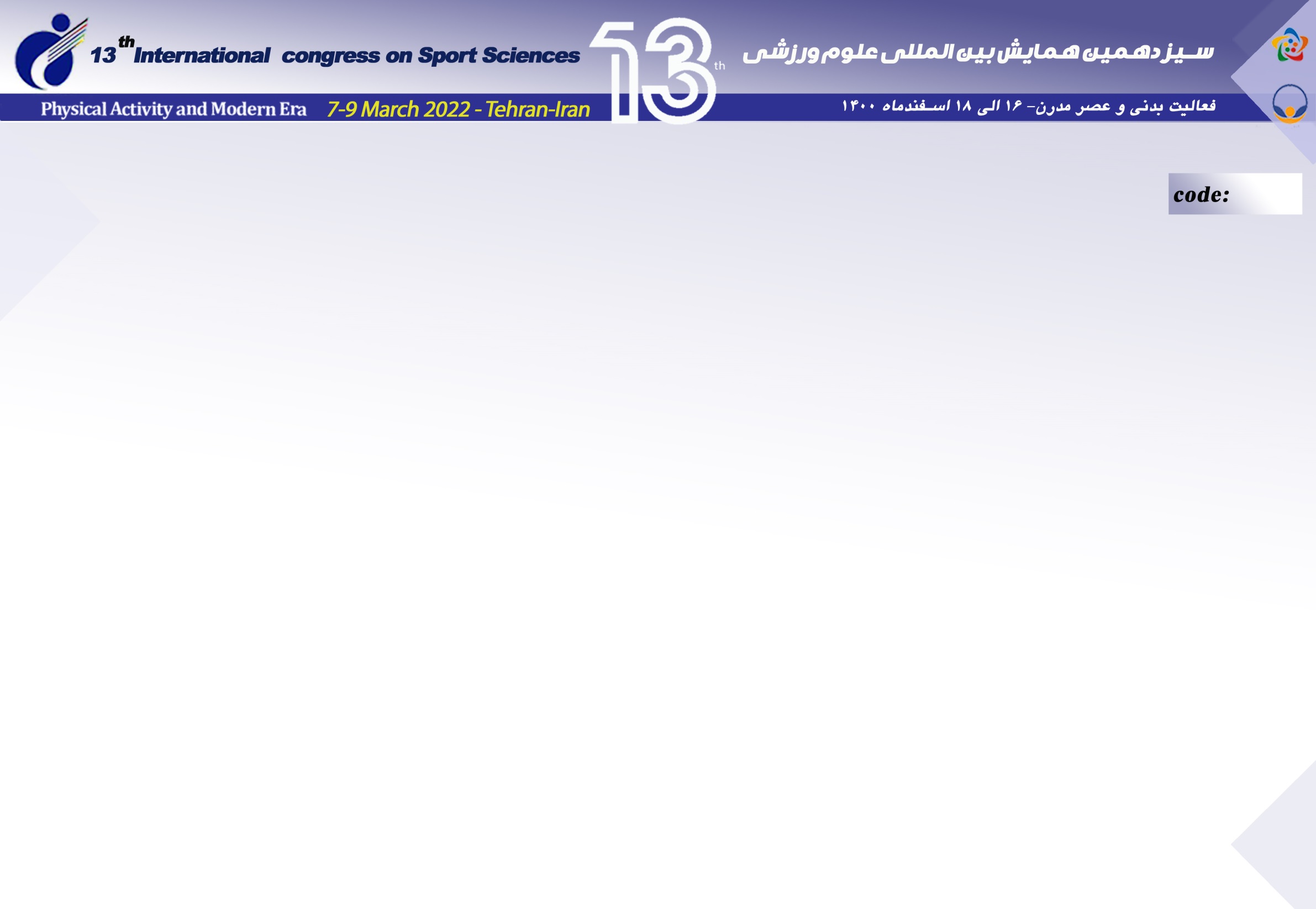 Optimism and anxiety of the Corona virus in the country's club athletics league
Saber Mehri1,2, Sadegh Ranjbar1, Mahboubeh Ghayour Najafabadi3
PhD candidate in Sport Psychology, University of Tehran, Iran
 Scholarship of Faculty Member of Sport Sciences Research Institute
 Assistant Professor, University of Tehran, Tehran, Iran
Title Title Title Title Title Title Title Title Title Title Title Title Title Title Title Title Title 
Author , Author, Author
Code:
Code: 1366-SSRC-13TH
Introduction:
Text Text Text Text Text Text Text Text Text Text Text Text Text Text Text Text Text Text Text Text Text Text Text Text Text Text Text Text Text Text Text Text Text Text Text Text Text Text Text Text Text Text Text Text Text Text Text Text Text Text Text Text Text Text Text Text Text Text Text Text Text Text Text Text Text Text Text Text Text Text Text Text Text Text Text Text Text Text Text Text Text Text Text Text Text Text Text Text Text Text Text Text Text Text Text Text Text Text Text Text Text Text Text Text Text Text Text Text
Result:
Text Text Text Text Text Text Text Text Text Text Text Text Text Text Text Text Text Text Text Text Text Text Text Text Text Text Text Text Text Text Text Text Text Text Text Text Text Text Text Text Text Text Text Text Text Text Text Text Text Text Text Text Text Text Text Text Text Text Text Text Text Text Text
Result: The results of data analysis using Pearson correlation coefficient and at a significant level (p <0.0001) showed that there is a significant negative relationship between optimism and corona anxiety in athletes participating in the track and field league of the country's clubs.
Introduction: The COVID-19 pandemic is a massive global health crisis and rapidly spreading pandemic of recent times. As compared to the earlier pandemics the world has witnessed, the current COVID-19 pandemic is now on the top of the list in terms of worldwide coverage. This is the first time the whole world is affected simultaneously and struck strongly in a very short span of time. Exercise is one of the areas most affected by the epidemic, and despite the necessary guidelines and controls, it still bothers athletes with the virus. . On the advice of health officials, several national and international sports, including the 2020 Olympics, were postponed or canceled to prevent the spread of the virus. These cancellations and extensive instructions for social distancing have a negative effect on athletes who are unable to continue regular training. The aim of this study was to investigate the relationship between optimism and coronary anxiety in the athletics league of the country's clubs.
Discussion & Conclusion: Therefore, it seems that training optimism and skills related to positive psychology in athletes can affect negative structures such as anxiety. Explaining this finding, it can be said that directional optimism predicts better emotional performance, social performance and quality of life. Optimistic people perceive conditions such as Crohn's disease under their control through internal and positive attribution styles, and are less likely to let pessimistic thoughts, which are a major cause of anxiety, into their minds. By using more adaptive methods of dealing with problems and hoping to get out of the crisis, these people reduce the stresses associated with Crohn's disease and, as a result, experience less anxiety.
Discussion & Conclusion:
Text Text Text Text Text Text Text Text Text Text Text Text Text Text Text Text Text Text Text Text Text Text Text Text Text Text Text Text Text Text Text Text Text Text Text Text Text Text Text Text Text Text Text Text Text Text Text Text Text Text Text Text Text Text Text Text Text Text Text Text Text Text Text Text Text Text Text Text Text Text Text Text Text Text Text Text Text Text Text Text Text Text Text Text Text Text Text Text Text Text Text Text Text Text Text Text Text Text Text Text Text Text Text Text Text Text Text Text
Methods:
Text Text Text Text Text Text Text Text Text Text Text Text Text Text Text Text Text Text Text Text Text Text Text Text Text Text Text Text Text Text Text Text Text Text Text Text Text Text Text Text Text Text Text Text Text Text Text Text Text Text Text Text Text Text Text Text Text Text Text Text Text Text Text Text Text Text Text Text Text Text Text Text Text Text Text Text Text Text Text Text Text Text Text Text Text Text Text Text Text Text Text Text Text Text Text Text Text Text Text Text Text Text Text Text Text Text Text Text
Methods: This research was descriptive and correlational. The statistical population consisted of 400 athletes participating in the country's club athletics league (1400-1399), that according to Morgan's table, 198 people were selected as a sample. Demographic questionnaire, Corona anxiety questionnaire and optimism questionnaire were used to collect data.
References:
References: Chen, P., Mao, L., Nassis, G. P., Harmer, P., Ainsworth, B. E., and Li, F. (2020). Coronavirus disease (COVID-19): The need to maintain regular physical activity while taking precautions. J. Sport Health Sci. 2020:103. doi: 10.1016/j.jshs.2020.02.001.
World Health Organization [WHO] (2020). Novel coronavirus (2019-nCoV) advice for the public. Available online at: https://www.who.int/emergencies/diseases/novel-coronavirus-2019/advice-for-public, (accessed Jan, 30 2020).